«Изготовление по образцу табурета с помощью шипового соединения»


 Работу выполнил:
 Гостев Владимир Иванович
 учитель трудового обучения
КГКСКОУ СКШИ 5 8 вида
г. Хабаровска
Загадки
На четырёх ногах стою.
   Ходить я вовсе не могу,
   Когда устанешь ты гулять,
   Ты можешь сесть и отдыхать.
Тема урока
«Изготовление по образцу табурета с помощью шипового соединения».
Цели урока:
Научить изготавливать мебель по образцу; работать со столярными инструментами;
Развивать внимание, зрительное восприятие;
Воспитывать трудолюбие и аккуратное отношение к работе, навыки работы в коллективе
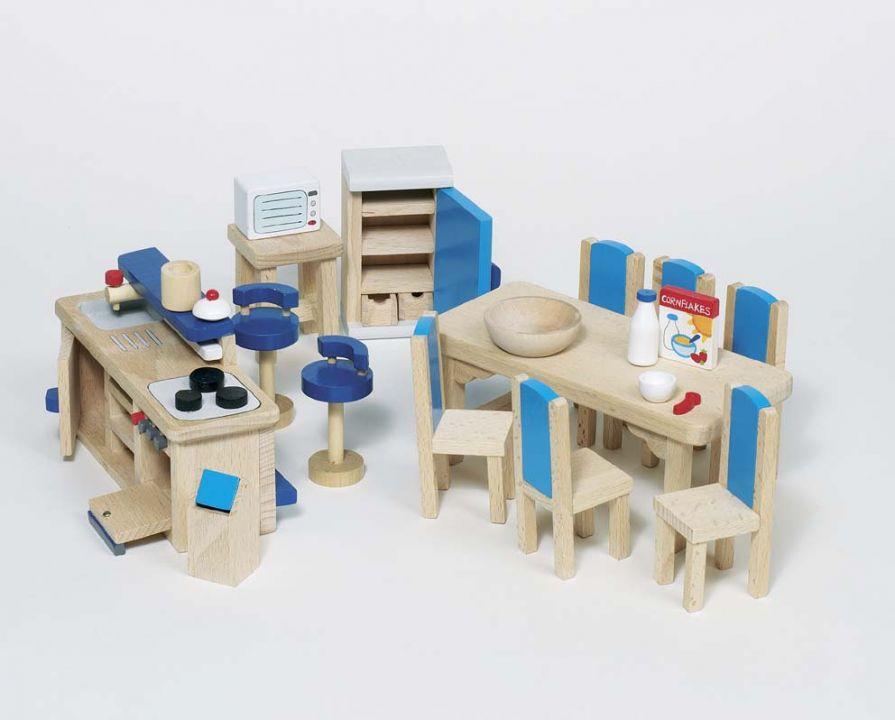 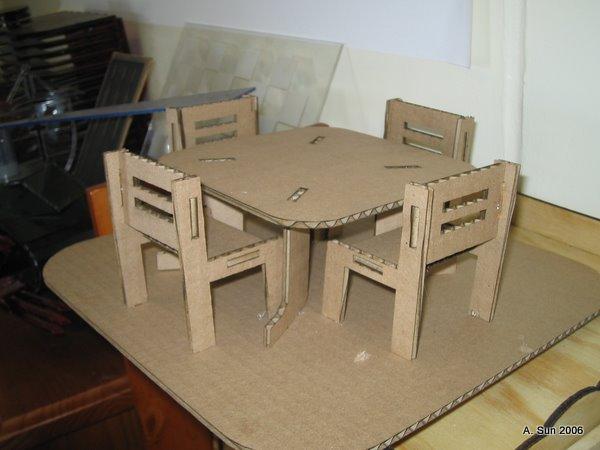 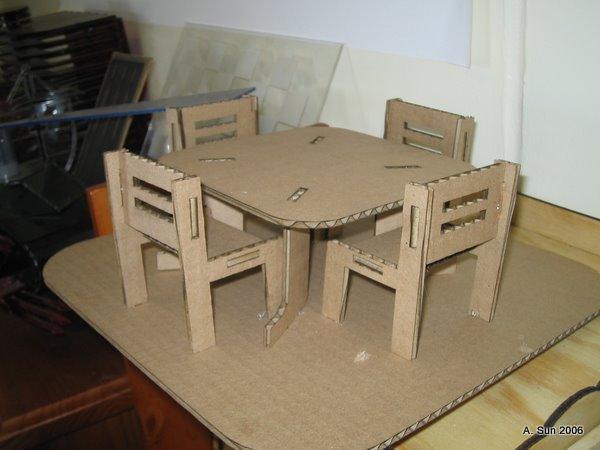 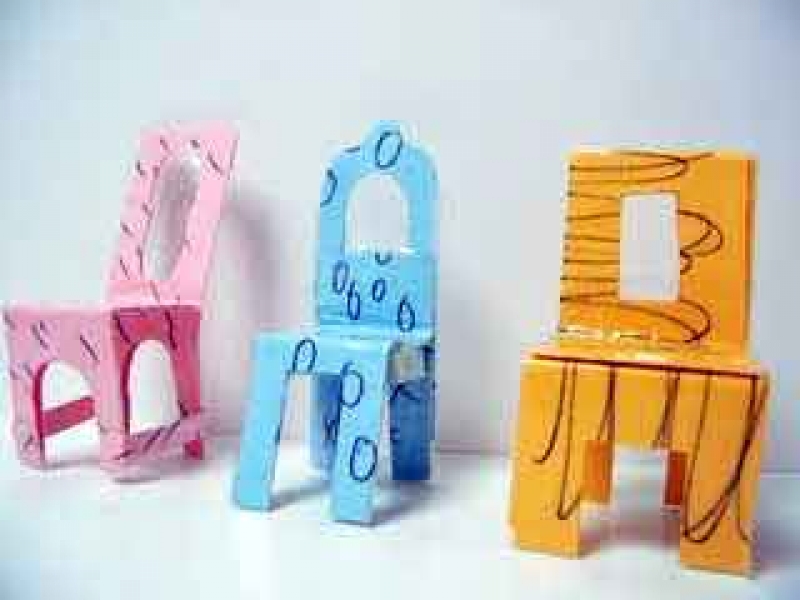 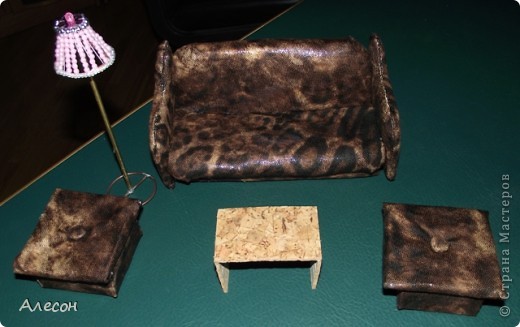 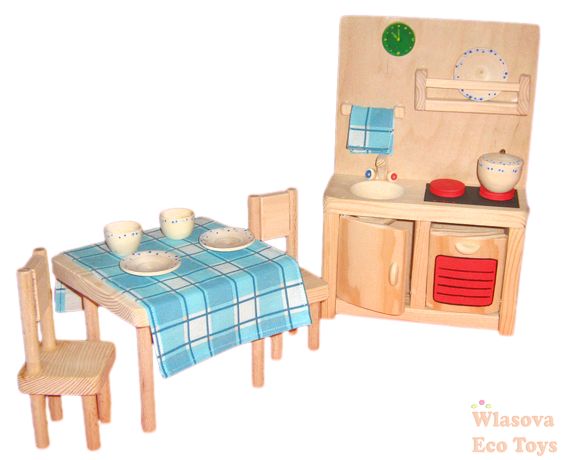 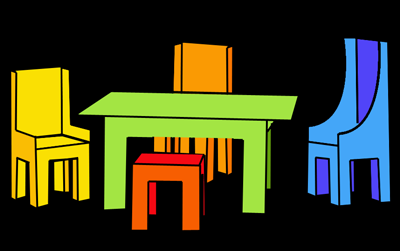 Техника безопасности
Работать молотком с хорошо насаженными и исправленными (без трещин) ручками;
Ударять по головке гвоздя так, чтобы направление удара приходилось точно вдоль стержня;
Не стоять за спиной ученика;
Держать молоток за конец рукоятки.;
При ударах смотреть на шляпку гвоздя.
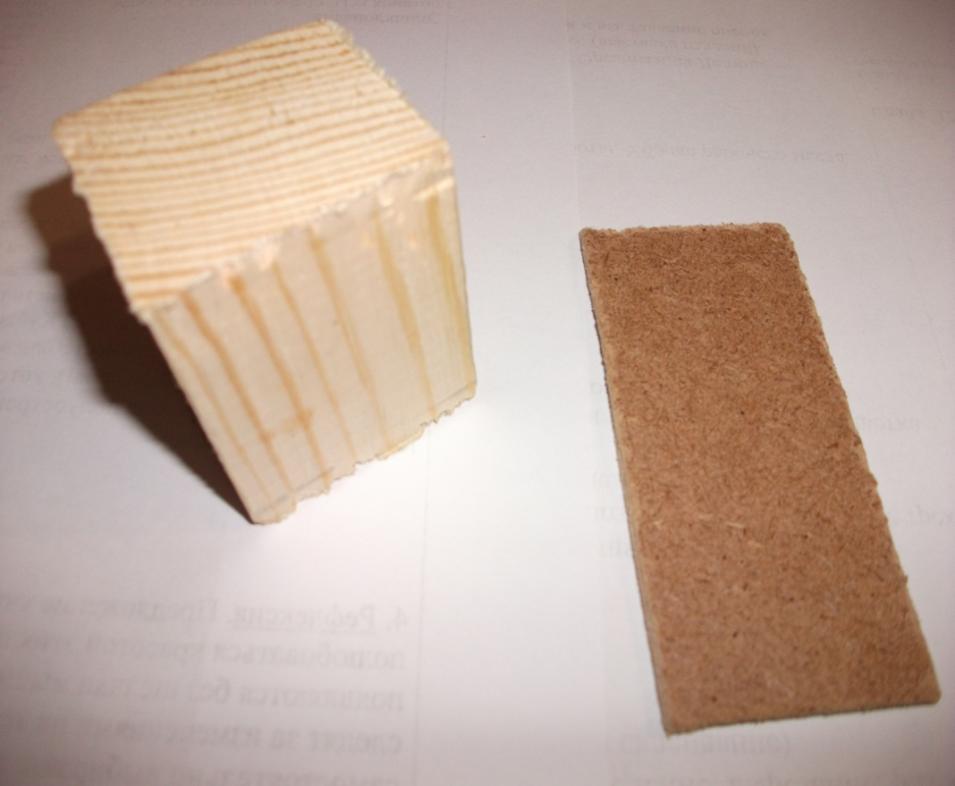 Изготовление шипа
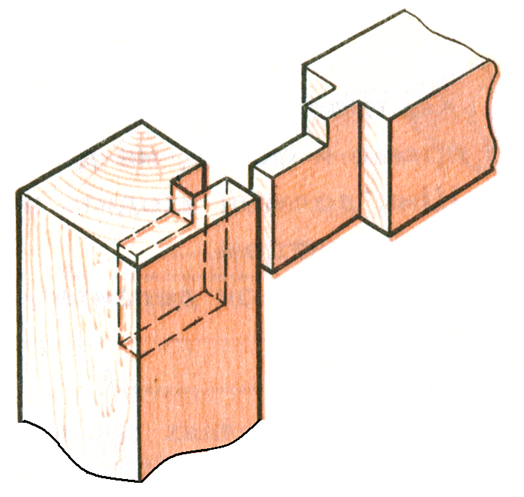 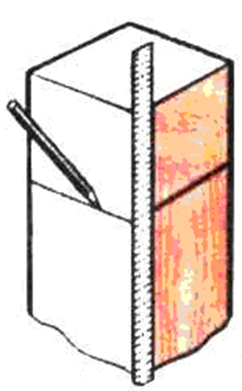 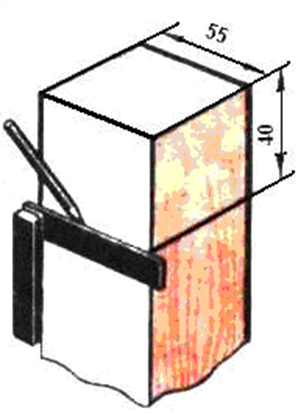 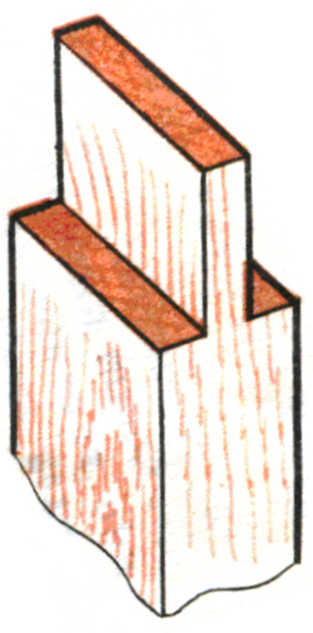 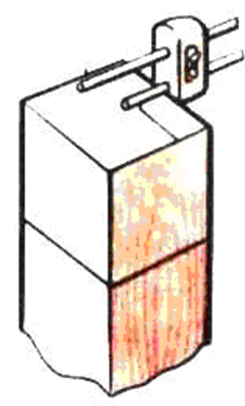 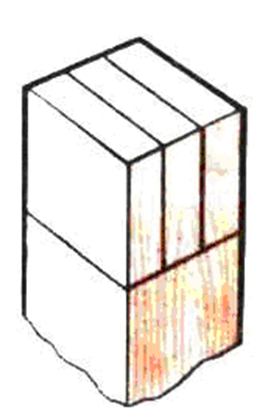 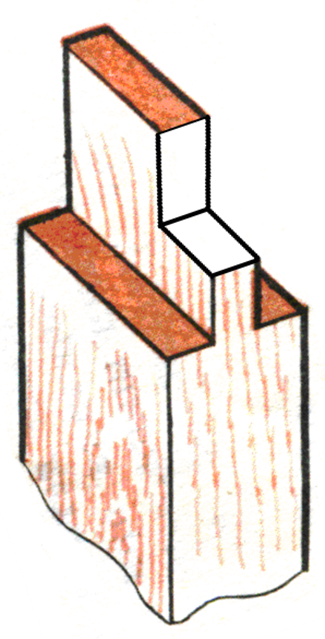 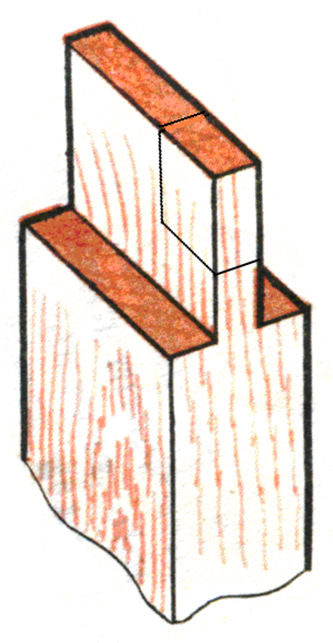 Спасибо  за  урок!